Industrial Training at MyDynamicapresented by Theevika Arumaiththurai2015/CSC/035
Outline
Company Background
Training gained 
Learning outcome
Conclusion
Company Background
Introduction to MyDynaica
Website solution and Software solution provider
Vision is recognized as Northern Province's leading IT Solutions Company
Founded at 2010
CEO is Mr.Rajendiram vakeesan
Products
Quicka Online Store (quicka.lk)
MYSCH School Blog (mysch.lk)
Smart School
CMS (coloursweb.site)
Red Banana (POS System)
E-Listing (elisting.info)
Yarl CCTV – Security Solution
Training gained
Tasks assigned
Testing the billing system of lovely flower center
user manual of Colombo restaurant 
data entry of National Institute of Education management and Puttur school management systems
Dashboard of crc student management
Individual Project(meddyoli)
Meddyoli
Meddyoli is a matrimonial website
Objective is to provide groom and bride with excellent matchmaking experience by exploring the opportunities and resources to meet potential partner
User can get information regarding their dream life partner at his/her home at his/her convenience
Meddyoli will allow a new user to register and after approval user can get email confirmation and his/her profile will be visible to other users
Website link is http://meddyoli.com
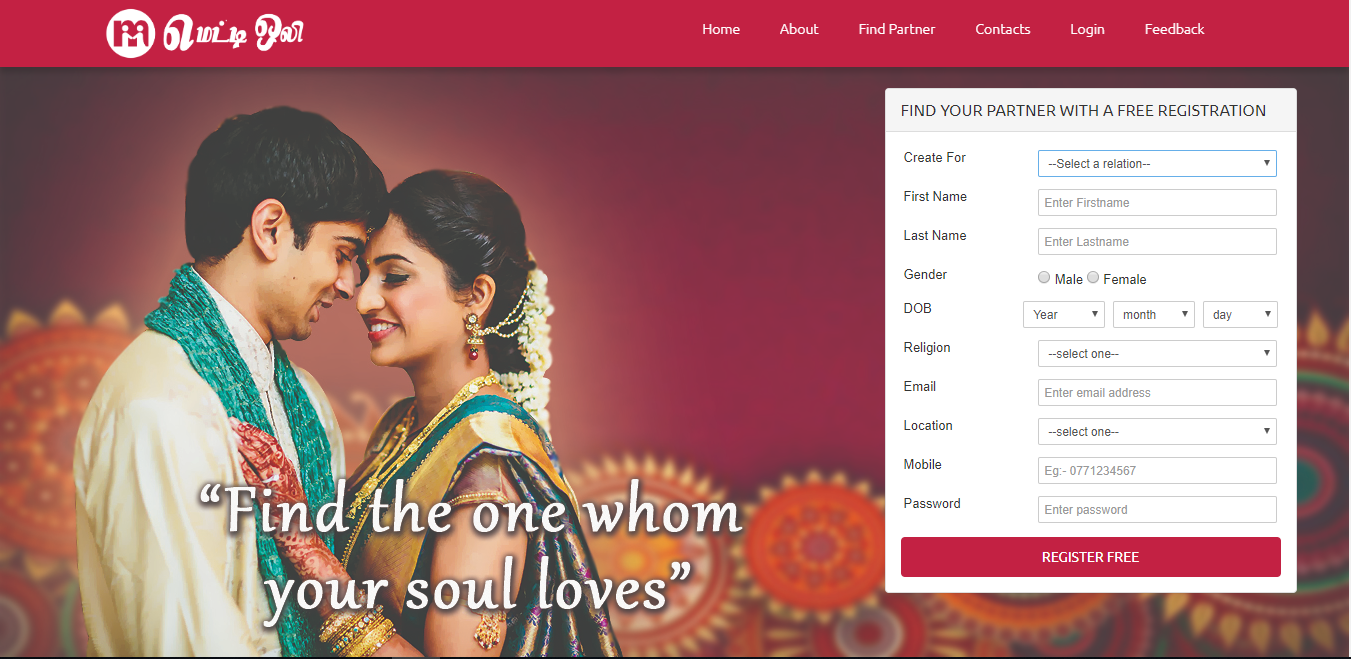 meddyoli website
Technologies used
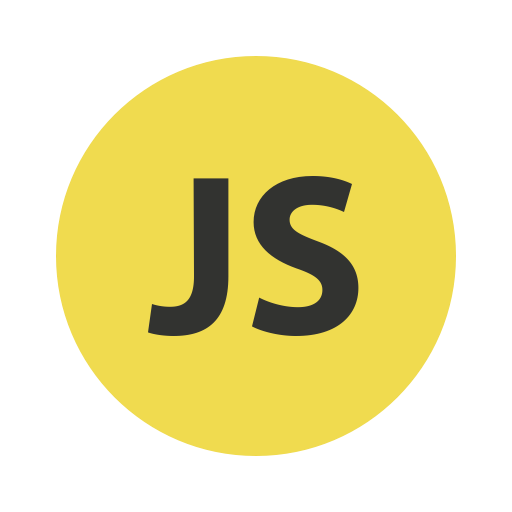 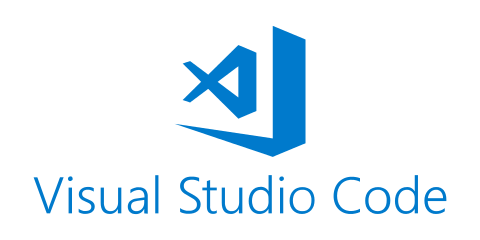 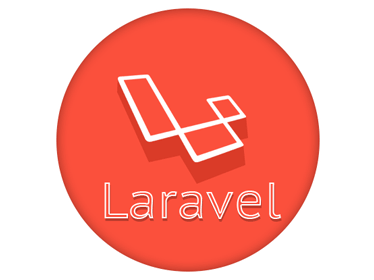 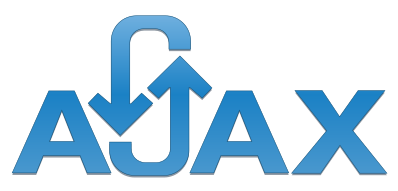 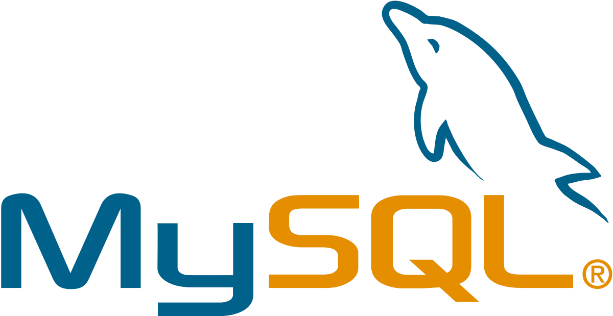 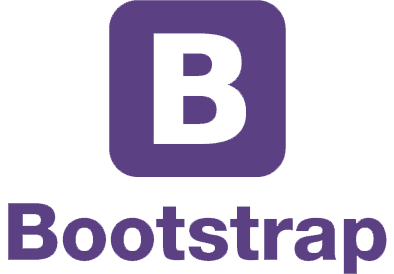 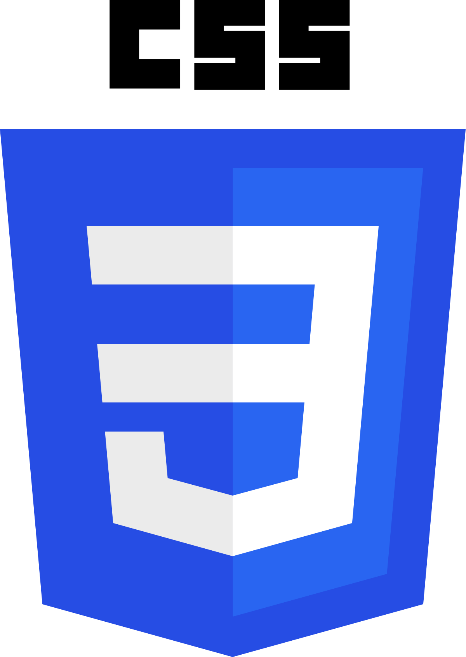 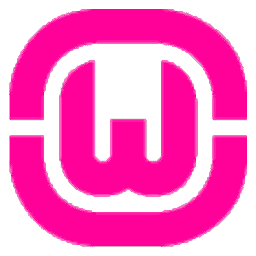 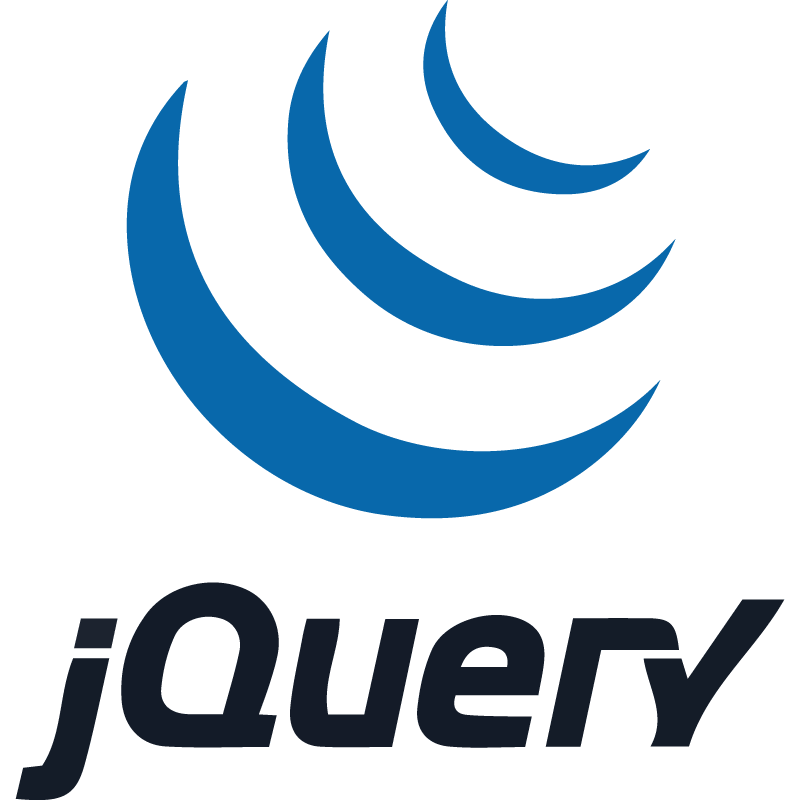 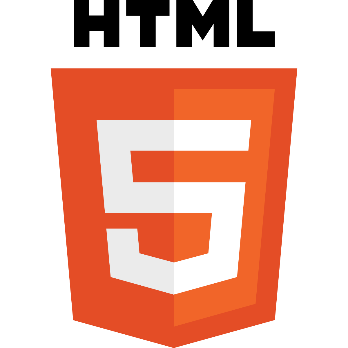 Learning outcome
Technical
Laravel,php,html,css,bootstrap,javascript,jquery,ajax and java
Mailing
Image upload & resizing
Excel export
Pdf conversion
Software testing
Database designing
UI Designing
Coding skill
Familiar with meister task and google sheets
Template integration
Virtual hosting
Non-technical
Stress tolerance
Self-management
Information retrieval
Adaptability
Self-awareness
Self-confidence
punctuality
Conclusion
conclusion
This training is to provide an opportunity to undergraduates to identify, observe and practice how engineering is applicable in the real industry 
MyDynamica gave an awesome training program, which helped to learn a lot of things in all aspects 
I strongly agree on that it would be beneficial to every student to have this type of industrial exposure
Thank You